מאפייני חולים קשה ונפטרים
שירותי בריאות הציבור, משרד הבריאות
נפטרים
נפטרים לפי שבוע
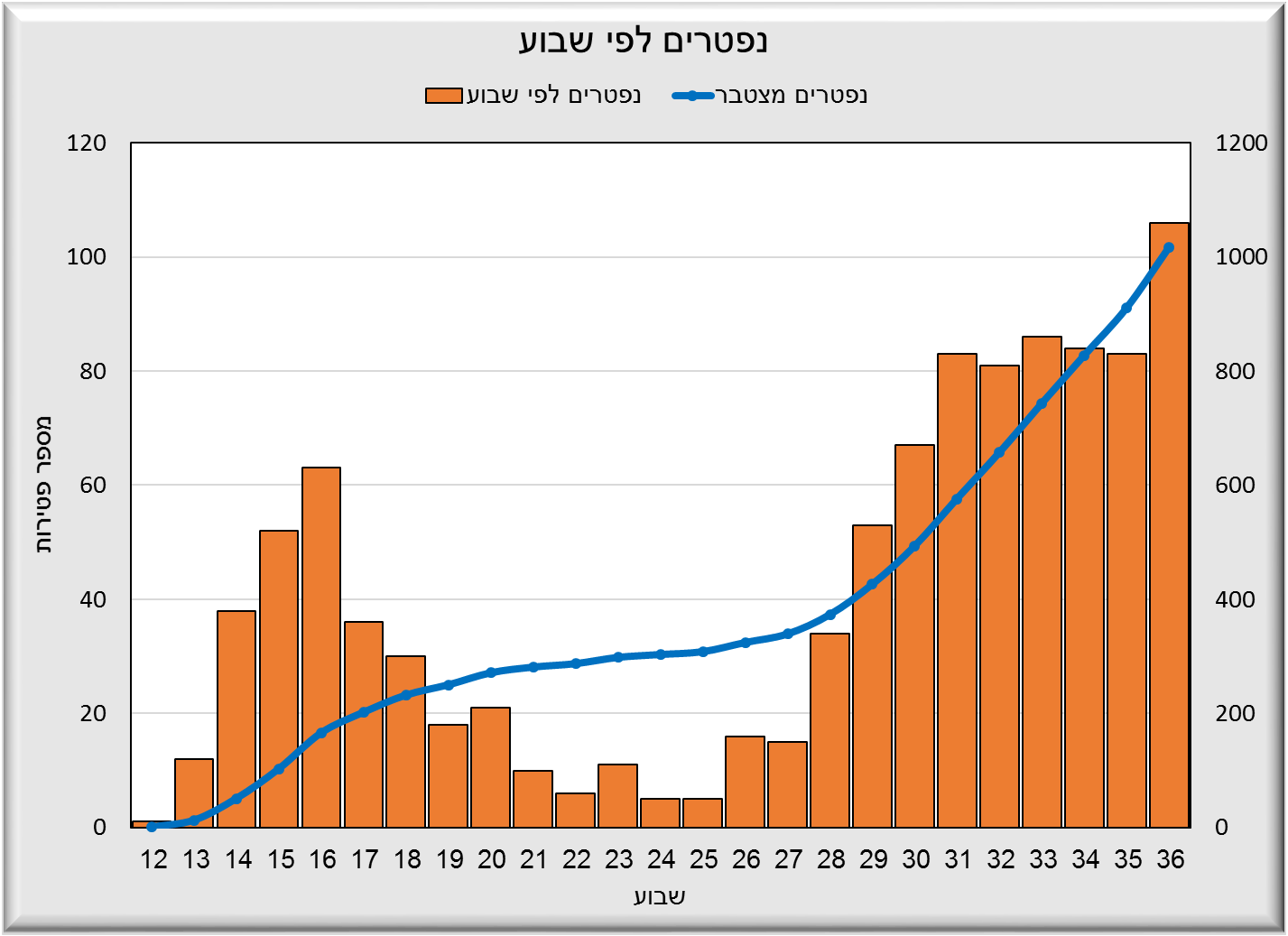 3
נפטרים לפי קבוצת גיל ומין
מחלות רקע בקרב נפטרים
מחלות רקע נבחרות הנמצאות במערכת. 
פירוט על מחלות רקע נוספות נמצא בעבודה.
נפטרים לפי יישוב (לפחות 10 נפטרים)
חולים קשים וקריטיים
חולים קשים וקריטיים חדשים לפי שבוע
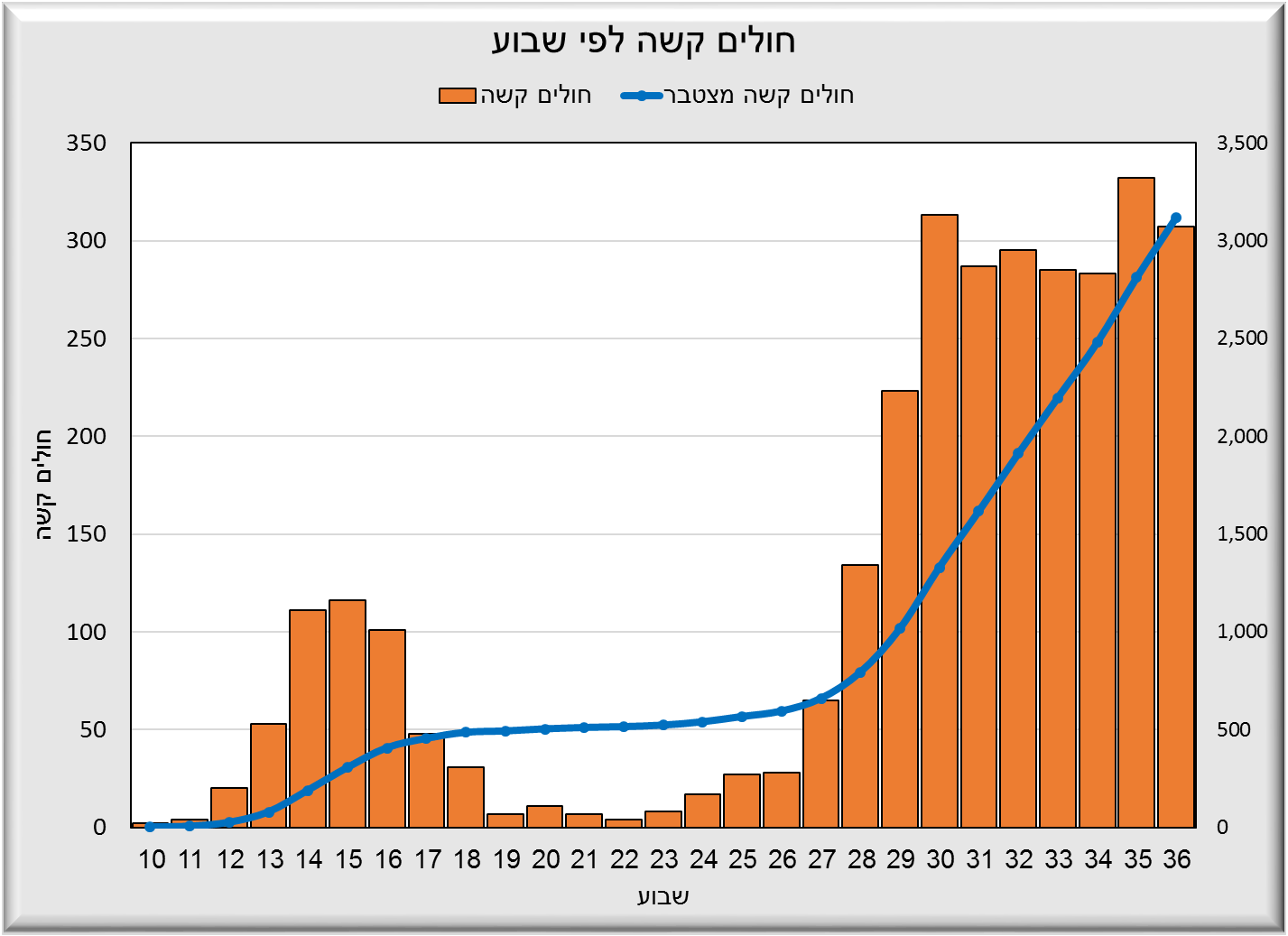 חולים קשים וקריטיים לפי קבוצת גיל ומין
מחלות רקע בקרב חולים קשים וקריטיים
מחלות רקע נבחרות הנמצאות במערכת. 
פירוט על מחלות רקע נוספות נמצא בעבודה.
חולים קשים וקריטיים לפי יישוב (לפחות 30 קשים)
בדיקות
בדיקות
בדיקות
בדיקות
בדיקות